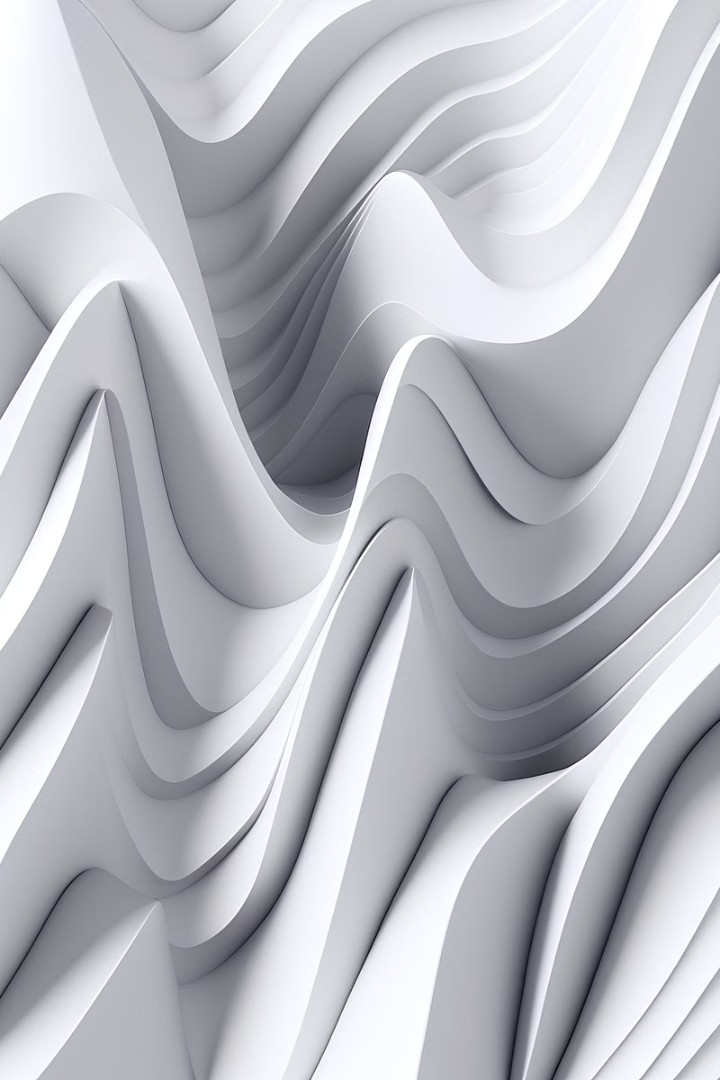 Il Volontariato
nell’Unità Pastorale Beata Paola Montaldi
INCONTRA
il Vescovo Marco Busca
9 Marzo 2024
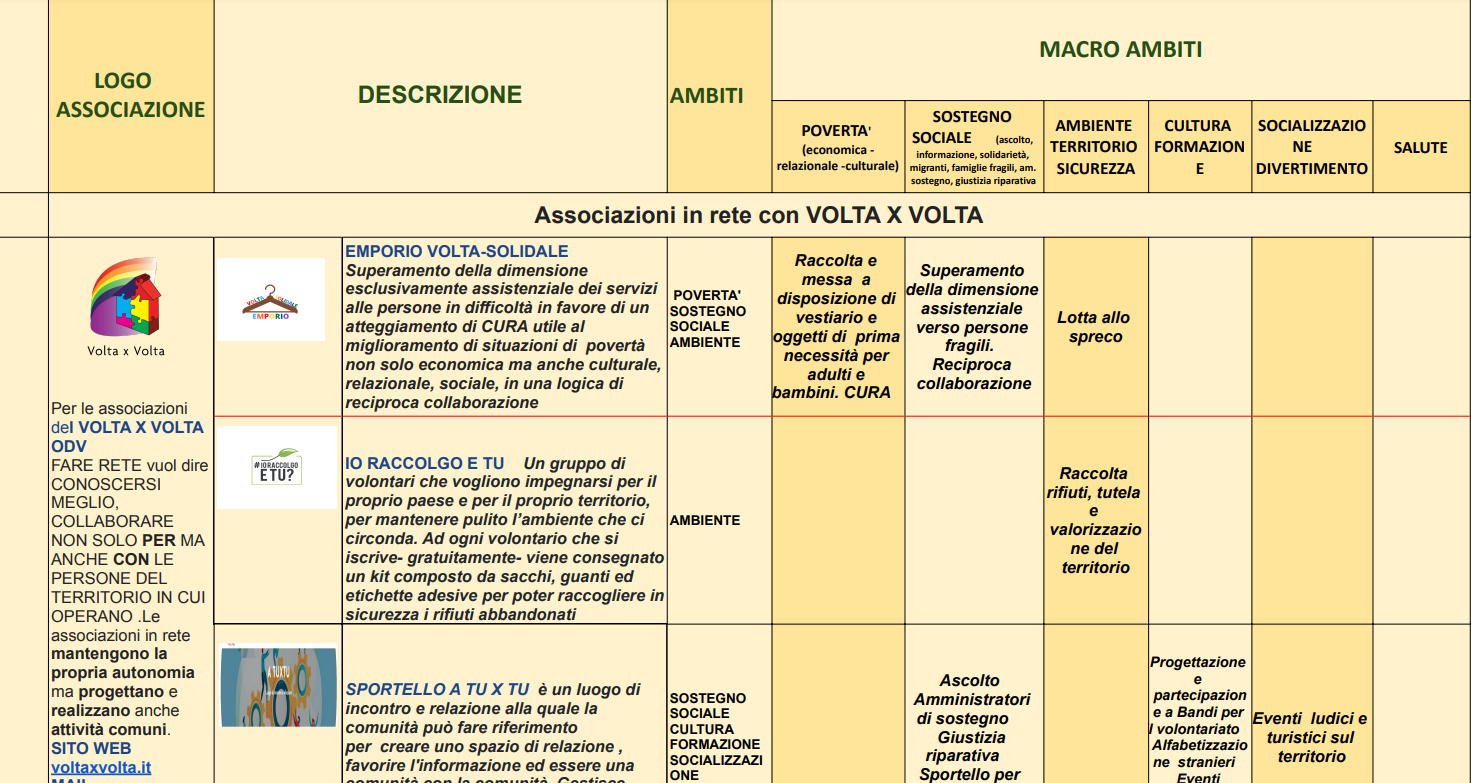 L’AMBITO è il settore in cui le associazioni svolgono i loro servizi
 con diverse attività. 

Abbiamo inserito  le associazioni di volontariato in 
sei  MACROAMBITI. 


 Molte associazioni  svolgono attività   che appartengono a più ambiti
Ambiti di intervento in cui sono state inserite le associazioni che:
1
Povertà
Contrastano non solo la povertà economica ma anche relazionale e culturale…….
2
Sostegno sociale
Offrono ascolto, orientamento, solidarietà, accompagnamento a persone e a famiglie in difficoltà, 
italiane e straniere
3
Ambiente   Territorio   Sicurezza
Promuovono il rispetto dell’ambiente, valorizzano e difendono il patrimonio naturale e paesistico,
tutelano la sicurezza delle persone e del territorio
4
Cultura   Formazione
Organizzano eventi e incontri formativi, culturali anche legati alla ricerca storica, musicali, teatrali
5
Socializzazione   Divertimento
Organizzano eventi di aggregazione, giochi, momenti conviviali e sportivi, sagre e feste
Salute
6
Offrono accompagnamento, assistenza e informazione sanitaria, distribuzione farmaci per anziani e disabili,
 promuovono stili di vita sani
IL VOLONTARIATO a Volta Mantovana
La rete delle associazioni  Volta X Volta
A
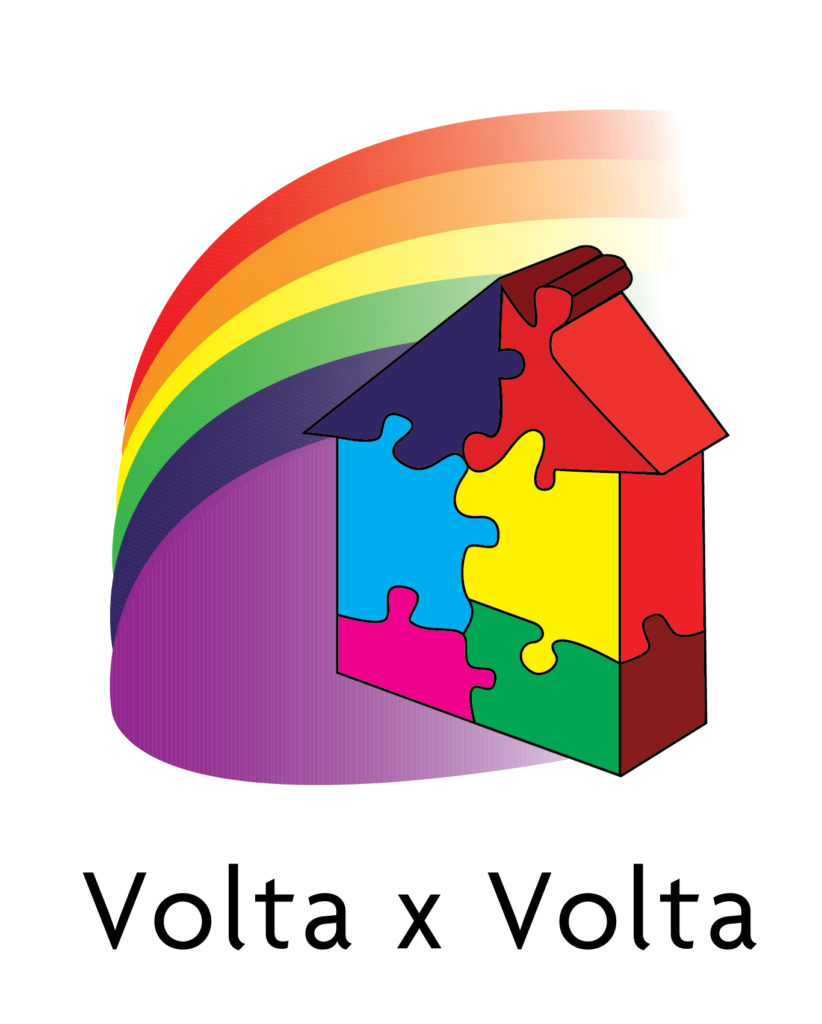 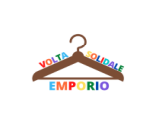 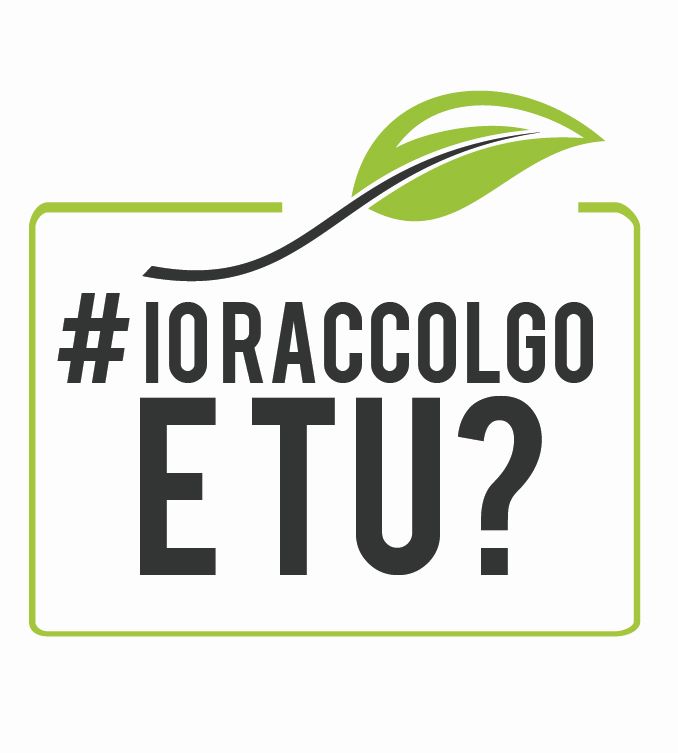 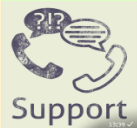 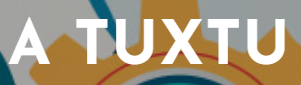 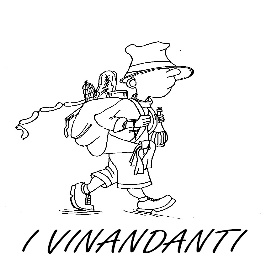 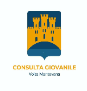 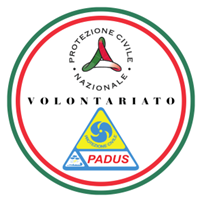 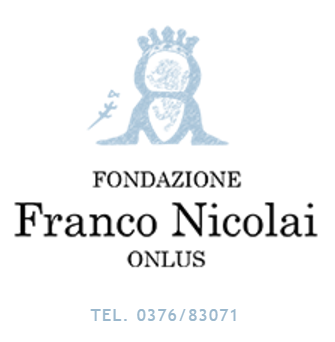 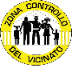 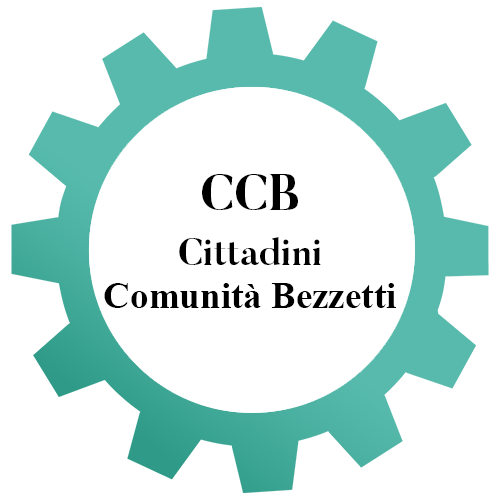 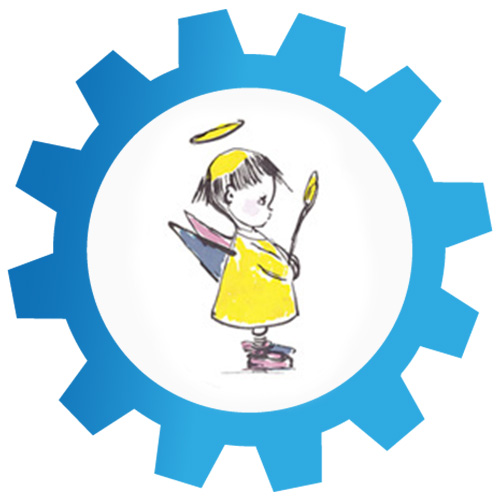 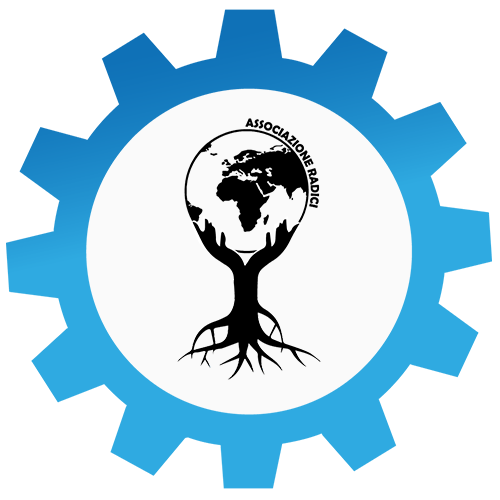 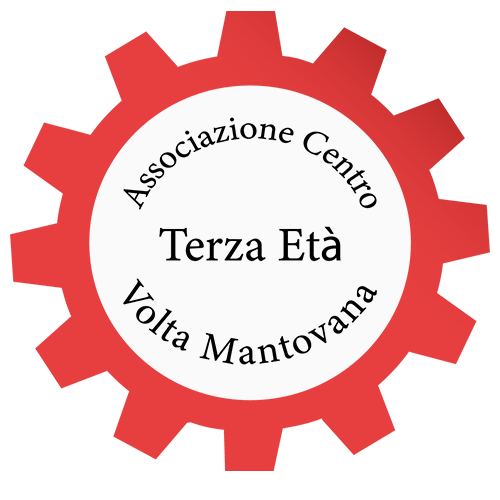 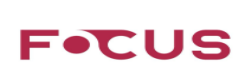 GRUPPO FAMIGLIE CERETA
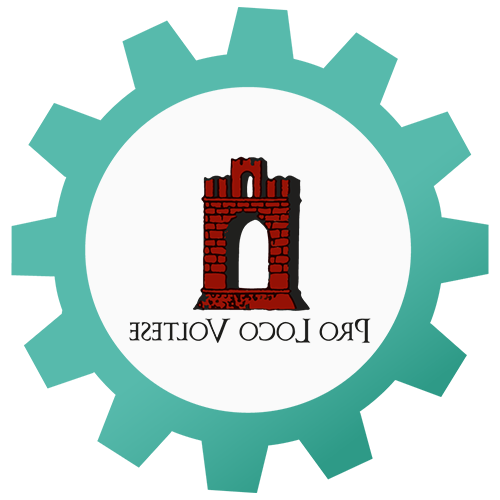 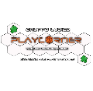 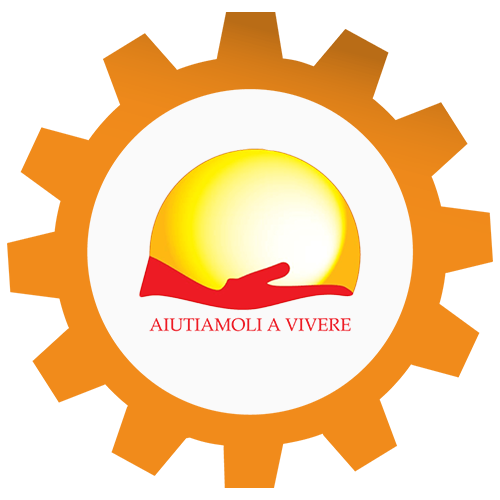 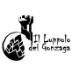 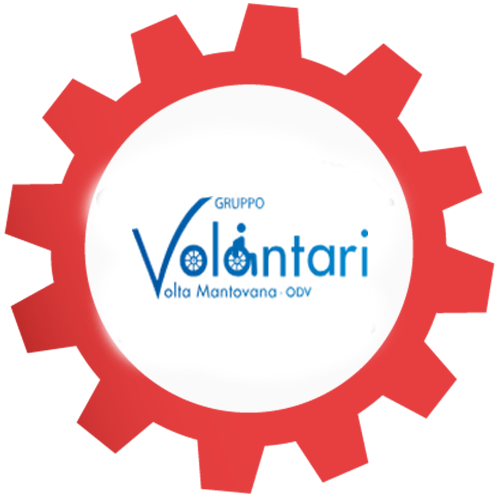 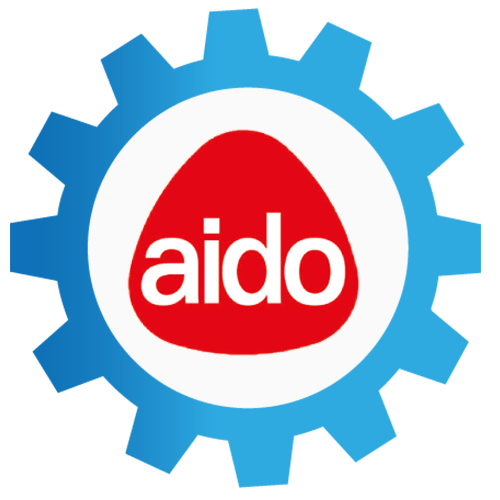 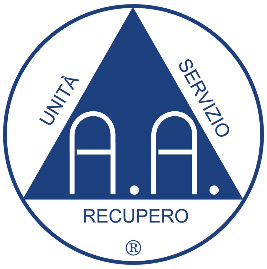 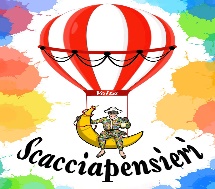 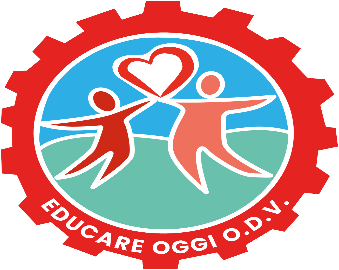 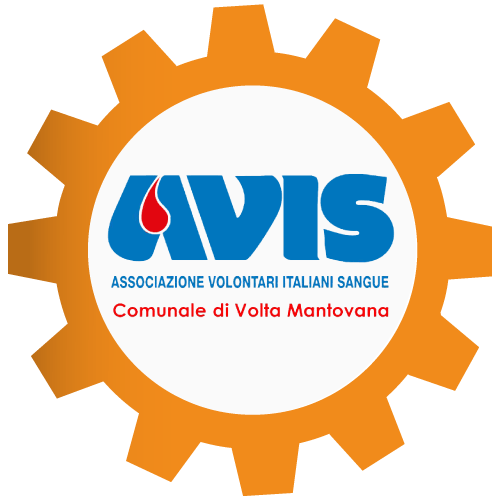 GRUPPI CARITÀ PARROCCHIA VOLTA
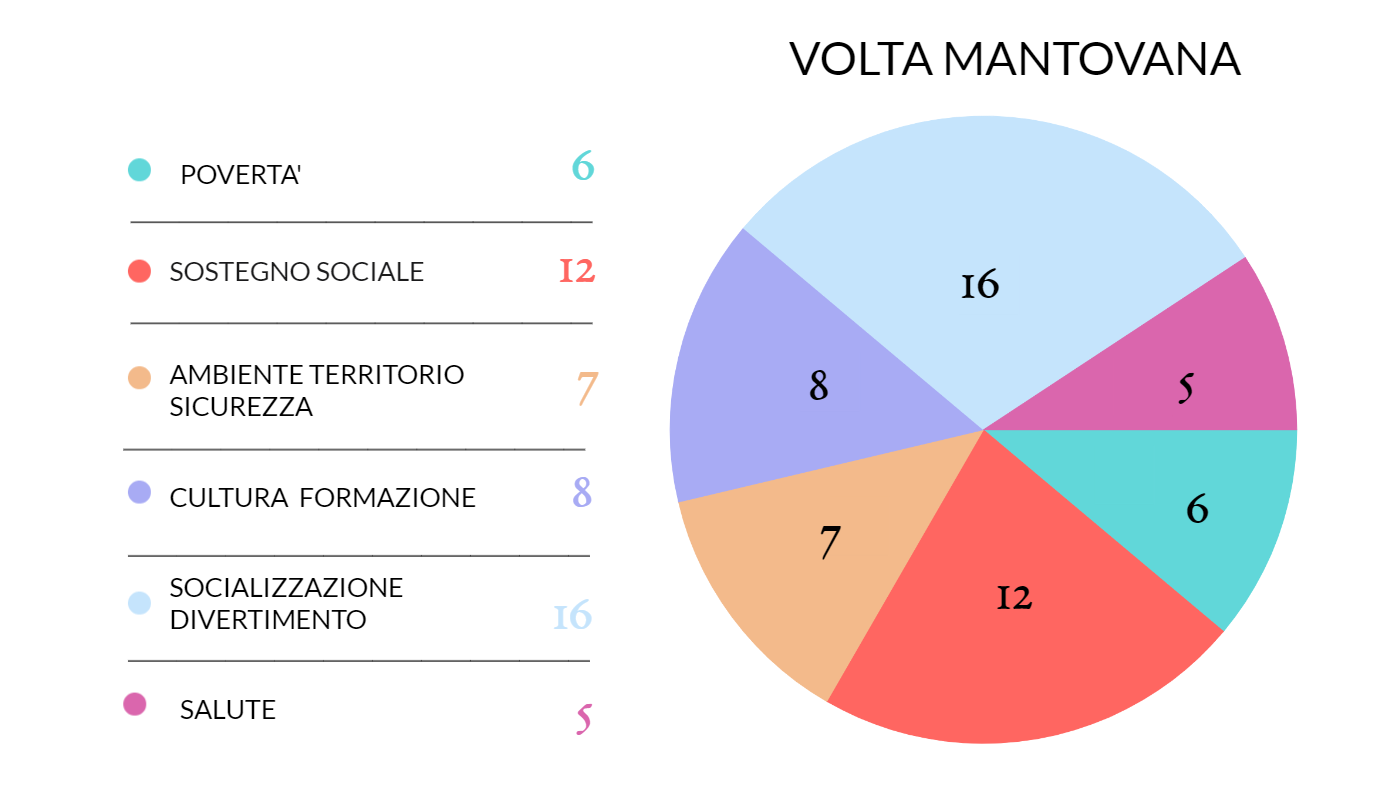 IL VOLONTARIATO a  Monzambano
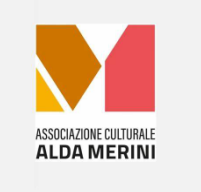 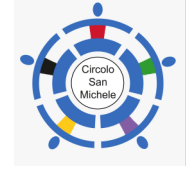 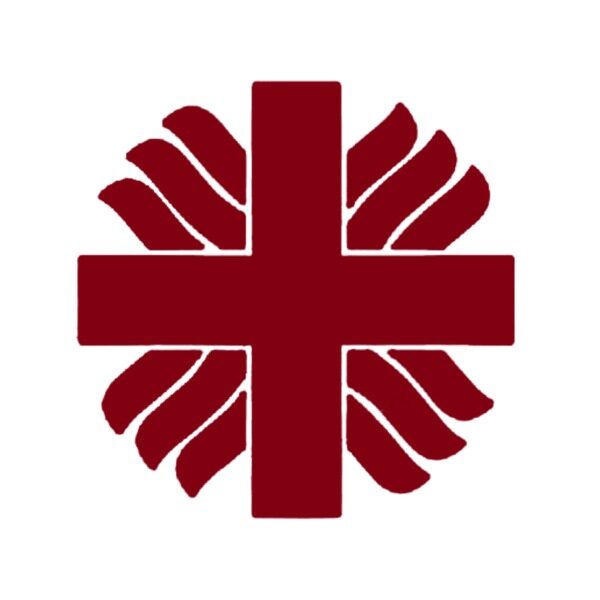 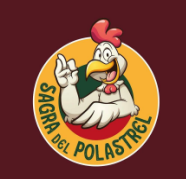 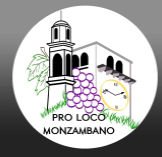 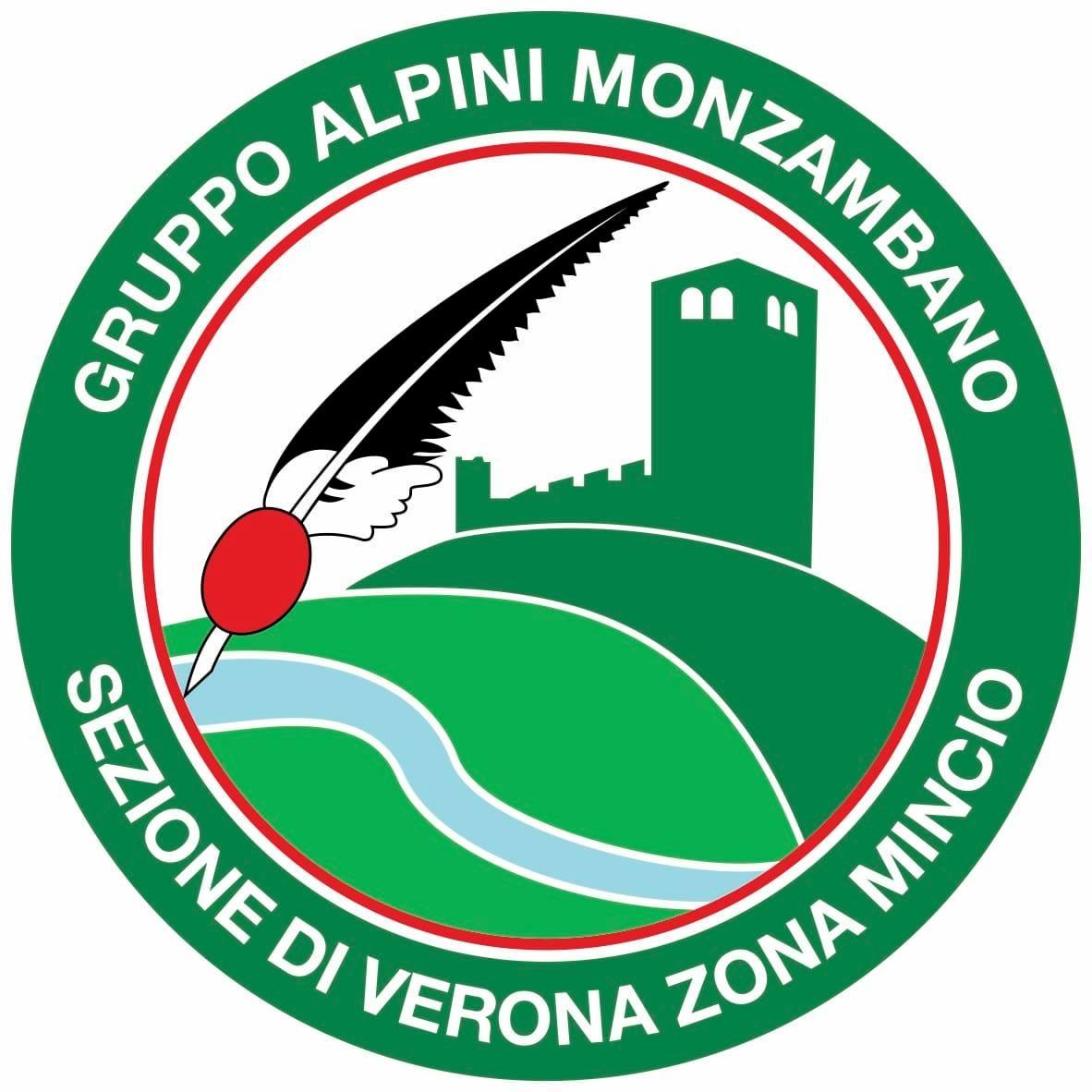 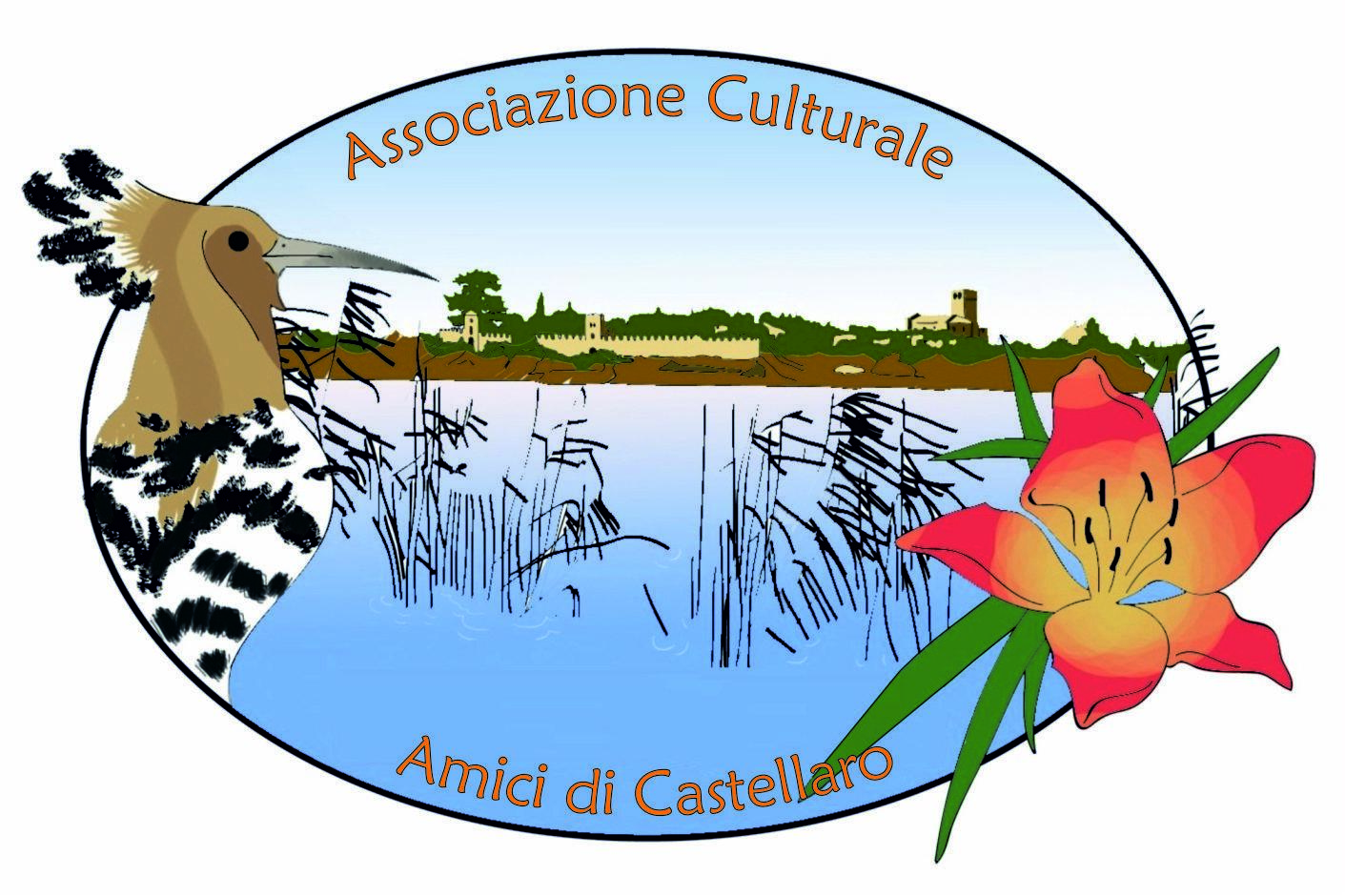 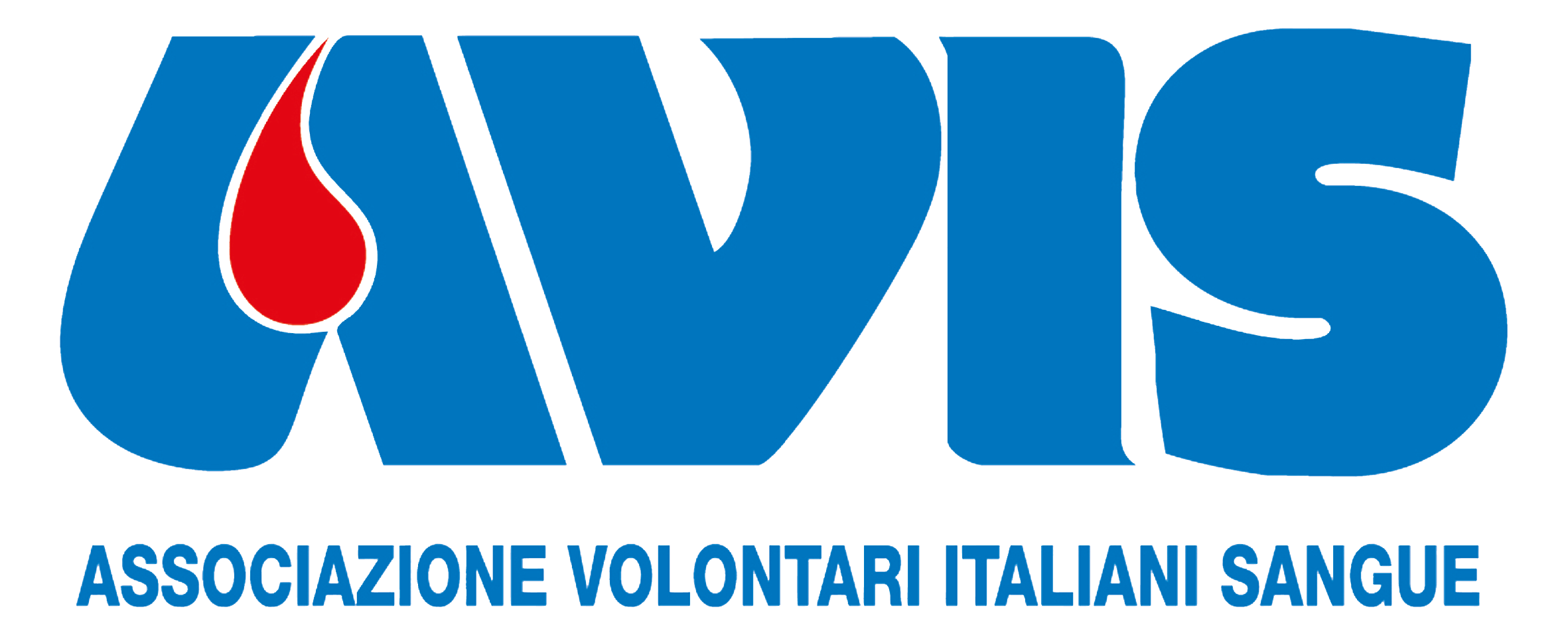 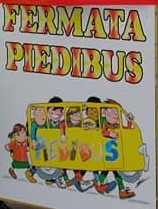 MAV ITALIANA
CORSA PODISTICA ORATORIO MONZAMBANO
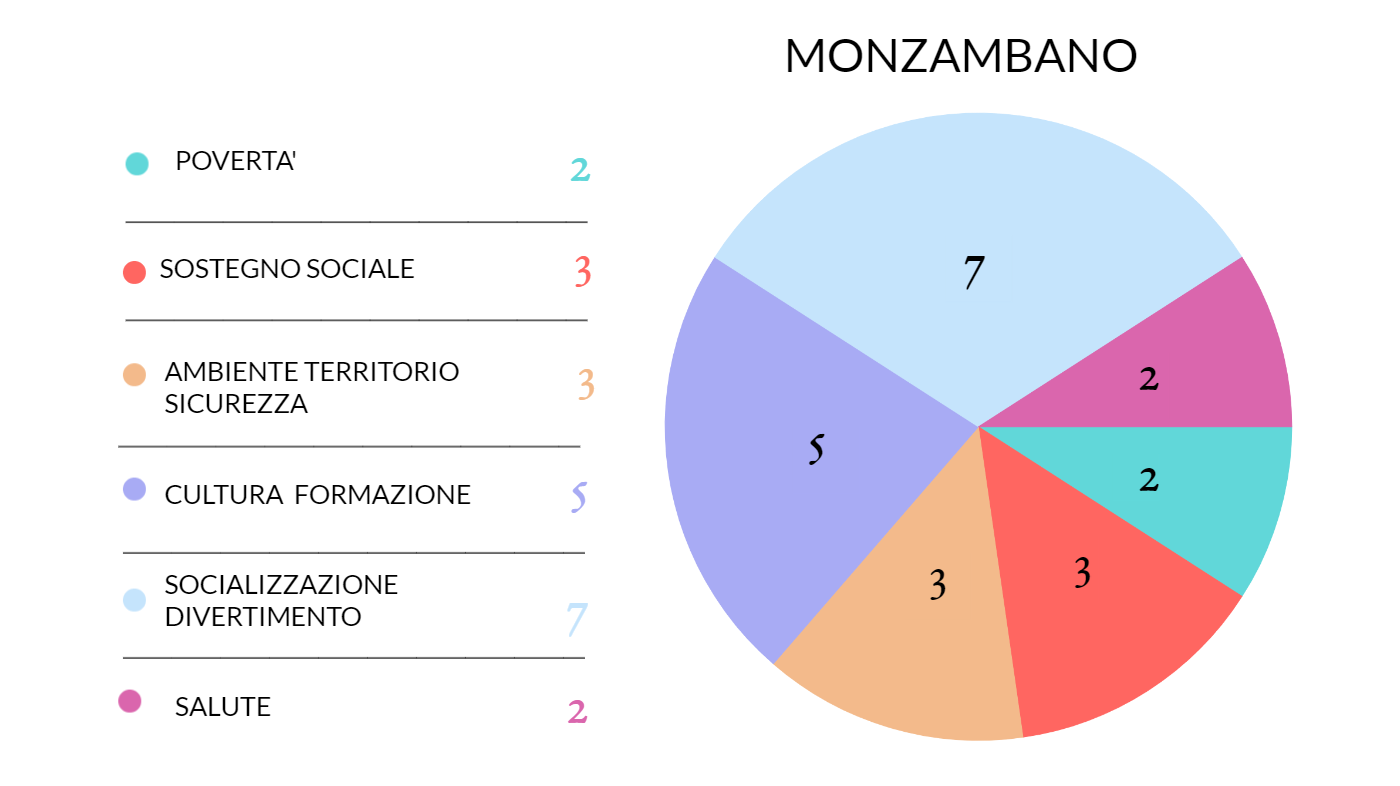 IL VOLONTARIATO a Ponti sul Mincio
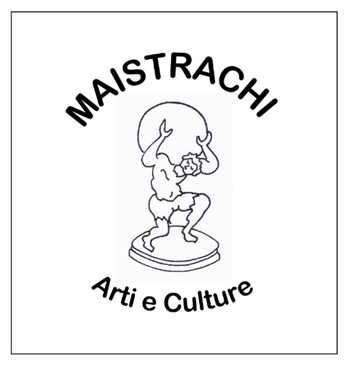 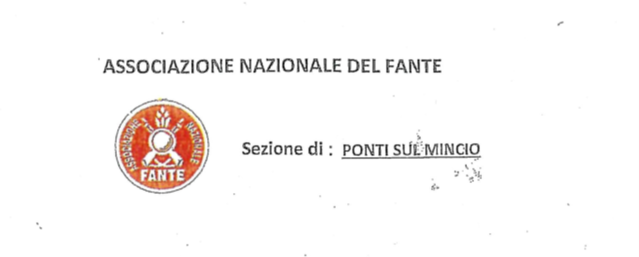 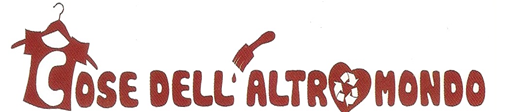 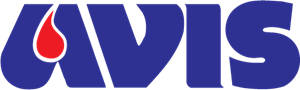 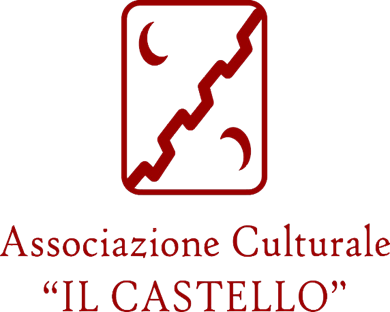 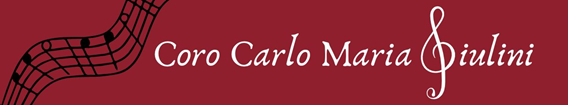 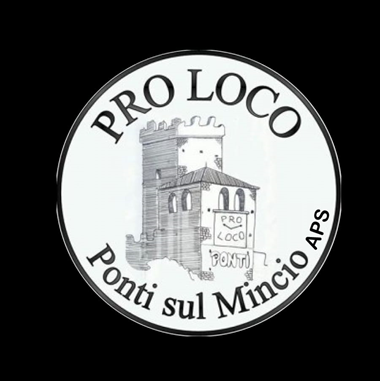 NAKUPENDA
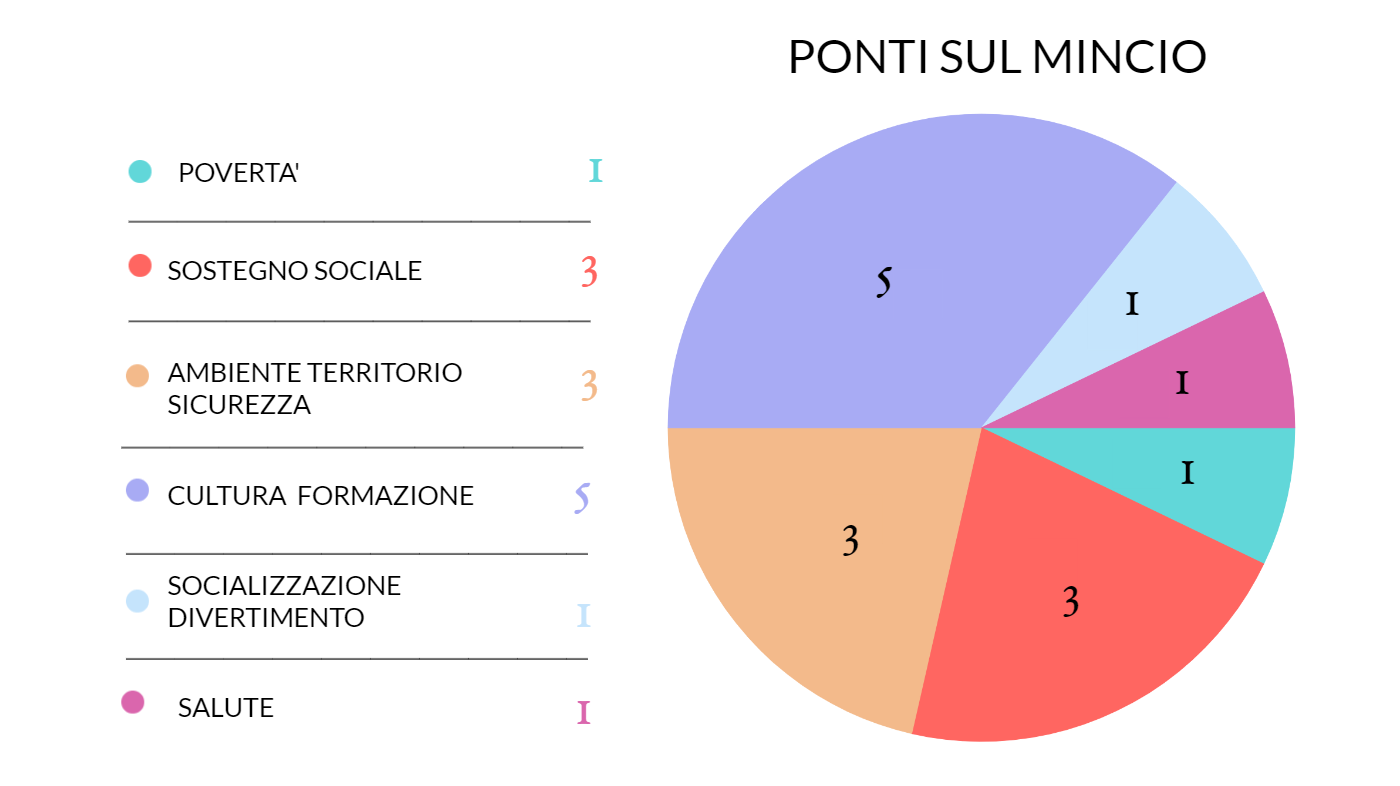 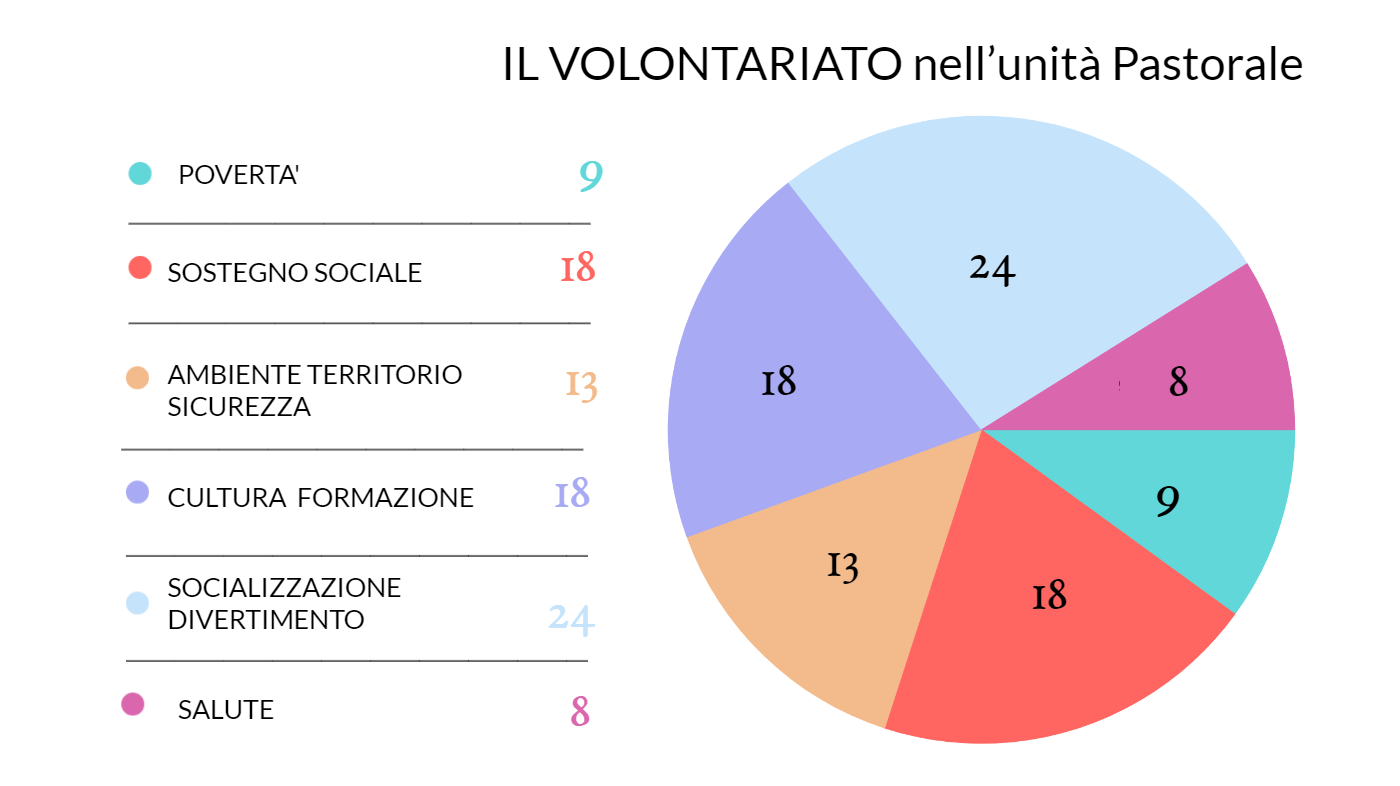 Proposte
Difficoltà
carenza nuovi volontari giovani
      (x 2 associazioni)
 difficoltà nell’ascolto
molte persone fragili
recupero alcolisti
 difficoltà burocratiche piccolo ass.ni 
         (x 2 associazioni)
 mancanza di rispetto per il territorio
 povertà culturale 
 violenza giovanile e di genere
 carenza di spazi per trovarsi
Poche sinergie tra giovani
Mancanza support donne operate al seno
Mancanza conoscenza corretti stili di vita
confonto e sinergia tra associazioni, 
        enti(anche dedicati), istituzioni, scuole parrocchie
       anche dei vari paesi (x 4 associazioni)
 formazione
 creare team di volontari formati 
 promuovere la conoscenza delle associazioni 
 diffusione cultura ambientale
 sensibilizzazione su tematiche specifiche 
       soprattutto dei giovani
Tavoli tematici partendo dalle ass.ni presenti
Coinvolgere professionisti (psicologi, etc)per supporto
        educativo e relazionale
Proposte
Difficoltà
carenza nuovi volontari giovani
      (x 2 associazioni)
 difficoltà nell’ascolto
molte persone fragili
recupero alcolisti
 difficoltà burocratiche piccolo ass.ni 
         (x 2 associazioni)
 mancanza di rispetto per il territorio
 povertà culturale 
 violenza giovanile e di genere
 carenza di spazi per trovarsi
Poche sinergie tra giovani
Mancanza support donne operate al seno
Mancanza conoscenza corretti stili di vita
confonto e sinergia tra associazioni, 
        enti(anche dedicati), istituzioni, scuole parrocchie
       anche dei vari paesi (x 4 associazioni)
 formazione
 creare team di volontari formati 
 promuovere la conoscenza delle associazioni 
 diffusione cultura ambientale
 sensibilizzazione su tematiche specifiche 
       soprattutto dei giovani
Tavoli tematici partendo dalle ass.ni presenti
Coinvolgere professionisti (psicologi, etc)per supporto
        educativo e relazionale